Steven Nichtberger, MD
Senior Fellow, Life Sciences & Management Program
Adjunct Professor, Department of Healthcare Management
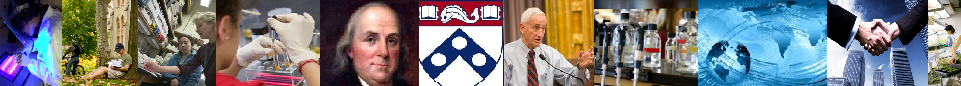 LSMP 4210 Syllabus:  Fall 2023
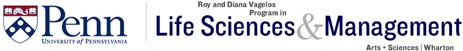 Capstone Course – LSMP 4210
Vision
Integration of business and science
Transition from academic to real world

Objectives
Develop & present integrated plan to finance a healthcare advance
Understand and develop individual leadership / teamwork behaviors
Understand healthcare inequities and impact of systemic racism

Experiential and Practical Learning Process
Groups of 4 or 5 students form a management team
team diversity, trust, and transparency are key to success
select an opportunity that you can get excited about
develop and present an integrated plan to gain financing
Organization and Staffing
Course Director: Steven Nichtberger, MD
Assistant Course Director: Joan Lau, PhD
LSM Fellow: Arun Das, MD

Guest Lecturers: Leaders from healthcare industry

Four teams, with substantial support:
TAs focused on leadership and teamwork
Karyll Davis, Hope Lu, Sonia Parekh, Alexis Saucy
Mentors – LSM grads to guide on process and information sources
Anna Chen LSM’23 for day-to-day advice with strategic support from Arun Das, LSM’10
Scientific founders
Founding scientists for each team
‘Board of Advisors’
Diverse group of experts offering continuity and advice to each team
Strategic and functional advisors 
Dozens of pharma and biotech executives
VC, public investor, banker, and analyst advisors
Approach
In person classes – JMHH 370 – attendance required
Interactive presentations
Team breakouts in reserved GSRs second half of class
GSRs - reserved 3:15-4:45pm weekly – JMHH 368, 376, 377, and 378

Lectures 
By accomplished experts in each functional area 
preclinical
clinical
regulatory
marketing
finance
banking
investing
partnering

Team meetings 
some immediately following lectures with experts rotating
additional team meetings each week as needed
Setting Expectations
Substantial workload - ‘you get out of the class what you put into it’
Experiential learning with abundant resources to support teams
Consultations with experts and advisors will be essential
‘networking is key to success’
Feedback may be conflicting as in the real world
teams will need to determine how to proceed
Leadership / teamwork behaviors – be honest, trusting, and vulnerable
1st semester – understand expectations, self-assessment, 360 feedback
2nd semester – 360 feedback and coaching
Process
Individual emails to TAs from team members throughout the year
Team 360 meetings with update to TA’s
1:1 meetings in October and March with TAs and course director
Integrated focus on healthcare inequities
Learning process is iterative
Need to optimize and align strategic choices among functional areas
Team Expectations and Norms
“Team dynamic stuff” as agreed by one outstanding team during 2020-2021
Expectations
Timely attendance
Cognizant of other people’s schedules
Review meeting notes at the end of each meeting including game plan for what to do by next meeting and when next meeting will be
Rotate note taking week to week
Try your best to come to meetings with external parties 
Norms
Respect each other’s ideas; no idea / opinion is off limits / not welcomed 
Constructive criticism
What happens in the team stays in the team; keep everything internal
Be forthright; don’t take work criticism / debate / arguments personally
Open communication at all times
Keep it light; banter at will
Ask any and all questions
Be honest at all times
Be mindful of deadlines (don’t wait until the last minute)
6
8/28/23
Course Objectives (1 of 2)
Develop and present integrated plan to finance a healthcare advance
Understand scientific basis of product – critically review literature
Evaluate and understand clinical unmet need that product could fill
Identify key attributes of product that can deliver relevant clinical advance
Write target product profile, clinical indication, draft development strategies

Evaluate the market opportunity and make strategic choices
Create a sound development strategy (preclinical and clinical)
Create a detailed development plan for each regulatory phase

Evaluate commercial, pricing/reimbursement challenges and key success factors
Create transparent assumption-based revenue projections (US and ex-US)
Create a complete financial model and develop pro forma with key sensitivities

Create a milestone based operating plan that links directly with financing strategy
Develop recommended financing plan to minimize the cost of capital
Develop time-based valuation and evaluate exit opportunities for investors
Oct
Dec
Feb
April
Course Objectives (2 of 2)
Understand and develop individual leadership / teamwork behaviors

Coaching throughout semester

TA’s are your direct ‘manager’
Will attend Friday team meetings, other team meetings as needed, and will collect impressions from each student on a regular basis.

Will meet with each of you individually each semester to discuss leadership and teamwork behaviors to provide feedback and guidance

My ‘office hours’ – by appointment JMHH 445 nichs@wharton.upenn.edu 

Students are encouraged to reach out anytime. In addition, each student is required to schedule a 1:1 with me after your 1:1 meetings with your TA in each semester to discuss leadership and teamwork behaviors

Joan Lau, PhD, assistant course director jlau@wharton.upenn.edu
Focuses on development plans of each team through periodic meetings

Arun Das, MD, LSM fellow arunkd@wharton.upenn.edu 
Strategic LSM mentor for teams, available to provide advice and guidance for all teams, previews presentations as warranted
Course Overview
September (Sept 1 class cancelled)

8 – Joan Lau, PhD; Arun Das MD
Introductions
Video of final presentation

15 – Steven Nichtberger, MD 
Course overview – philosophy, objectives, approach, syllabus, grading
Leadership / teamwork behaviors and teamwork: foundational concepts

22 – Laura Bessen, MD – Head US Medical, BMS (retired)
‘A problem well stated is half solved’
How companies organize to develop a product
Developing a target product profile for a new product opportunity

29 – Steven Nichtberger, MD
‘A sure thing is not’
Project selection criteria
Project presentations and selection; team formation
Course Overview
October (Fall break - October 13)
5 –  Assignments due at 10pm – 1 page summary and resume / CV
Team submits problem statement and proposed questions to explore
Each student sends a copy of their resume to your TA

6 – Karen Akinsanya, PhD - Chief Biomedical Scientist – Schrödinger
-- Gwendolyn Binder, PhD – President Science & Technology – Cabaletta
Preclinical I for small molecules, biologics, gene and cell therapy
Discovery and preclinical development - chemistry, PK, PD, assays, biologic effects, safety data required for IND filings

16 – TA’s schedule 1:1’s October 16th or 17th for each student
1:1 meetings with course director October 19th

20 – Keith Gottesdiener, MD – CEO, Prime; VP, Merck/Rhythm (retired)
Clinical I – strategic choices, trial design key elements; regulatory
Team meetings in breakouts – initial plan, opportunities, challenges, and info gaps

25 – Assignment due at 10pm – 2-page summary
Technology, unmet need, clinical / regulatory paths
Review of development strategy and specific trial designs
Prof Lau will schedule time with each team to review

27 – Rich Tillyer,  Global Head Discovery, Development & Supply, JNJ
Preclinical 2 - strategies and plans for each team (30 min / team)
Cross fertilization team meetings
Course Overview
November

3 – Team Presentations (Due Wed Nov 1st by 5pm)
25 minutes presentation and 15 minutes Q/A
Technology, unmet need, target product profile, development strategy

10 – Adam Schechter, Chairman & CEO LabCorp; Pres., Merck (retired)
Global therapeutic perspective, Diagnostics, Clinical Research Organizations
Marketing – New Product Planning; Market assessment; Pricing / reimbursement

17 – Jay Siegel, MD – JNJ chief biotechnology officer; FDA (retired)
Integrated preclinical and clinical development plan review
Project driven discussion in class (30 min / team)
Backgrounder due November 6th at 10pm

22 (Wed zoom class): Lauren Mifflin, PhD, LSM’10
Prioritization of indications (90 min)
Cross Fertilization (earlier in the week)
Course Overview
December

1 – Arun Das, MD, LSM’10, Chief Business Officer, Cabaletta Bio (1:45-3:15pm)
Development of a revenue forecast and expense model
Team meetings in breakouts

8 – Team Presentations (1:45pm-4:45pm)
Content of first presentation with expanded detail on preclinical and clinical strategies and design of specific studies planned, plus marketing strategy and choices, including preliminary sales forecast (expense model not yet included)
25 min presentation and 15 min Q&A
Presentations due December 5 at 5pm
Capstone Course – LSMP 4210
Grading
Team Presentations 66%
Quality of preparation and evaluation
Persuasiveness of presentation in support of strategic choices
Clarity and efficiency of presentation

Individual Leadership / Teamwork Behaviors 34%

Primary questions: Does the student:

always put the team first?
proactively seek and constructively respond to feedback?

Four dimensions of emotional intelligence

Self awareness
Self control
Team awareness
Team influence
Capstone Course – LSMP 4210
Additional logistics (1 of 2)
Team presentations
‘Empowered leaders’ on teams for each functional area
Expect team engagement and collaboration in each functional area
Presenters may be assigned by professor prior to presentations

Background reading and pre-class preparation
Reference materials and backgrounders will be provided as needed
If reading is required, invited speakers will expect you come prepared

Projects and products sourced from Penn Medicine and worldwide
Non-disclosure / IP ownership agreements must be signed by all

Class attendance required unless specific exception approved in advance
Required to e-mail director in advance if absence unavoidable
Impact on team dynamics and grade

Canvas Video
All classes recorded, including team presentations
QUESTIONS?